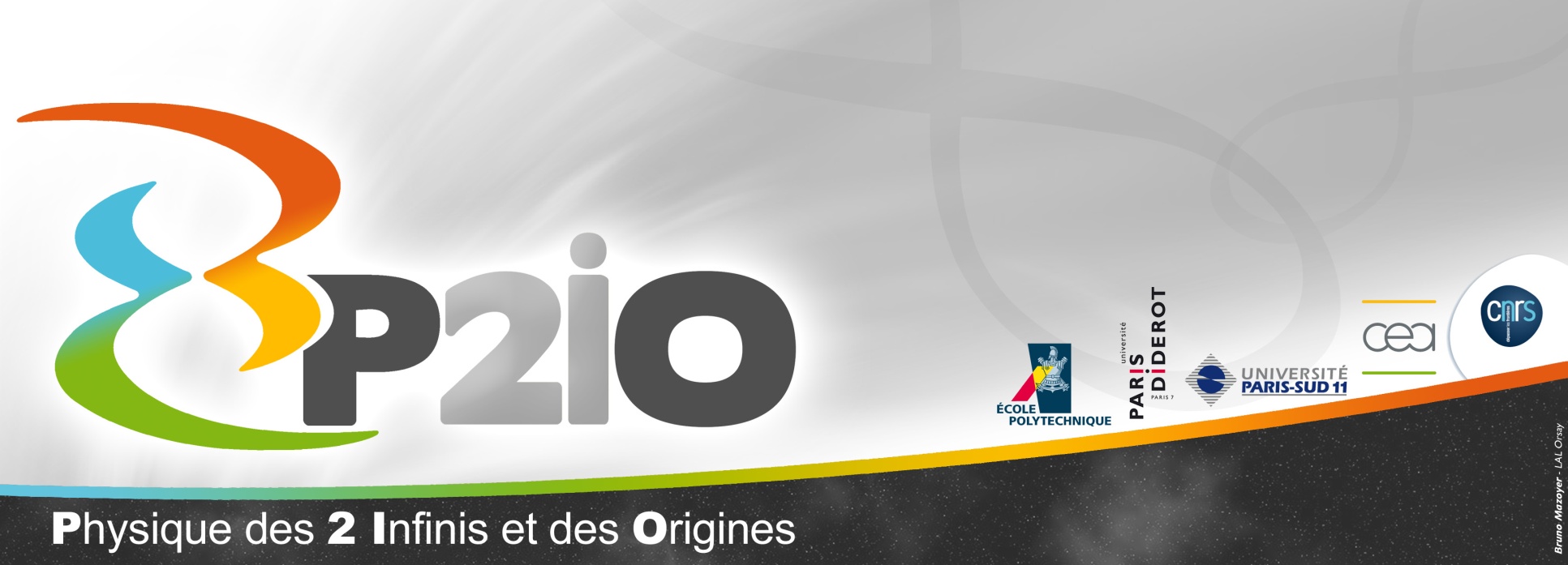 CaptInnov Platform

 For new generation sensors and signal processing 

David Attié (CEA/Irfu)
on behalf of Rémi Cornat (LLR)

P2IO Scientific Council, December 17th, 2014
CaptInnov Group Within P2IO
Created in 2010: one of the 5 technical groups

Coordinator: Rémi Cornat

One representive: in each P2IO lab (except LPT)

P2IO staff involved in CaptInnov: 193 (physicists, ingineers & technicians)
Many international collaborations: CERN, FERMILAB, SLAC, INFN, DESY, PSI, KEK, ESA….
	and networks: AIDA, RD51, NUPNET, …

National collaborations: Labex Univearth, … technical platforms (PTA, Minerve), Universities 
	and other labs of CNRS

Strong involvement of P2IO detection teams in Physics experiments: (HL-)LHC, ILC, AGATA, 
	Spiral(-2), Auger, Edelweiss(-II/III), Super-B, Planck, T2K, etc.
CaptInnov test platform
December 17th, 2014
CaptInnov Platform
2
Motivations of the CaptInnov Group
Expertise for R&D project pre-evaluation before submission to selection committee
In the field of semiconductor sensors/circuits

Develop informal relationship within the instrumentation/electronics  community of P2IO labs
Share technical information and possibly share hardware, tools, facilities…


Propose common projects, in particular concerning facilities
High quality tools for detector & chip characterization and integration
Best performance wrt. existing tools  (CERN, Carnot network, …)
Tools having no existence in close area institutes

Answered to P2IO call for platform proposal
December 17th, 2014
CaptInnov Platform
3
Examples of Potential Needs
Characterization of fine pitch, large size components is a key issue

Can concern semiconductor detector or chips, hybrids, printed circuits

R&D developments require reactivity, flexibility and home expertise

Needs are not always affordable for sub-contractors
Large size
High precision
R&D cycles
Octopuce board
2x4 matrix of Timepix chips
APV chip for COMPASS Double row bonding
Sap R&D for Space Mission
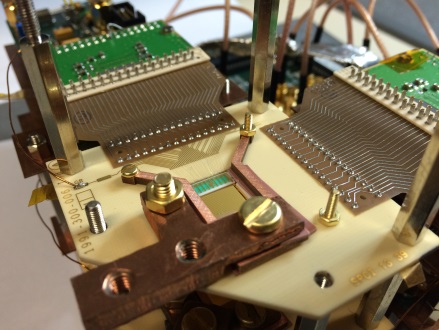 ILC – Si-W ECAL detector module : 18x18 cm, 1024 PIN
ASIC bonded within the PCB thickness
AFTER front end board (ILC TPC), 13x6 cm²
December 17th, 2014
CaptInnov Platform
4
CaptInnov Platform
Proposal for sharing top level equipmentIntended for electronics/detector integration and high precision testing

Consensus to give priorities to a probe station and a bonding machineCan be extended thanks to next calls for projects?

“Platform” concept:
equipment located in 2 sites (LAL, CEA)
free/easy access to site(s)
opened to every P2IO members, partnersand external structures (fees)
Coordination by an executive committee
User support thanks to trained expert person

The platform concept comes essentially from the building  of a small (engaged) user community? link with existing professional networks (IN2P3)
Home site
Executive committee
Expert
P2IO members
External users
Partners
User
User
December 17th, 2014
CaptInnov Platform
5
Funding of the Platform
EQUIPEX project (original):
2 – 3 M€, 4 FTE
Measurement Intruments
…continued under the CaptInnov group
Emission microscope
Achievement phase (Q3’13)
1st  call (2012)
Acoustic scanner
Probe station
P2IO
Upgrade to largest dimensions 20 cm      30 cm
CAPTINNOV 1
Probe station
SESAME
Capability for thermal regulation
Bonding M.
LLR
P2IO
Trainings
Bonding machine
Auto      Semi-Auto
Pick&Place machine
200 k€ from P2IO (+maintenance)
140 k€ @LLR from regional community (Ile-de-France Region)
Buildings
December 17th, 2014
CaptInnov Platform
6
Initial Platform Funding Summary
December 17th, 2014
CaptInnov Platform
7
Achievements of the Project
The two machines ordered end of July’13

Bonding machine is installed in clean room at Irfu (October’13) and first training passed 

New dedicated clean room (LAL) is functional

Probe station and thermal system installed at LAL (July’14) 
In qualification phase

Finalizing a platform convention (management, access rules, terms of use, …) to be agreed at the P2IO level

Training of experts (2 operators @ CEA, 1 CDD @LAL) opening to the community: next year
December 17th, 2014
CaptInnov Platform
8
Bonding machine: DELVOTEK 5632
Universal Semi-Automatic Wire Bonder
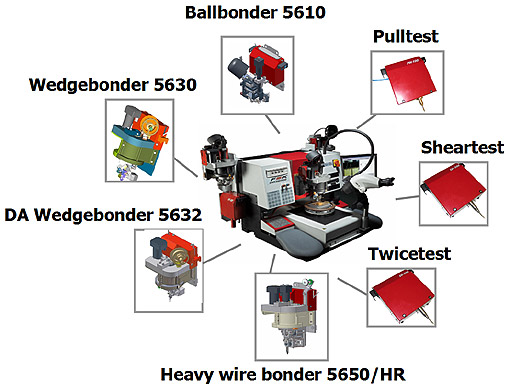 December 17th, 2014
CaptInnov Platform
9
Bonding machine: DELVOTEK 5632
Semi-automated machine:
fully programmable step mode
pattern recognition unit (alignment)
controlled z axis positioning
online wire shape control (angle, tense, bending)
manual operation allowed
360° operations
deep access head allow bonding in cavities or close to components

Several heads may be ordered in addition for various type of bonding:
wedge- or ball-bonding
gold or aluminum material
wire or ribbon
mechanical pull/shear tests(require additional head, not ordered)

Current configuration: wedge-bonding with aluminum wire
December 17th, 2014
CaptInnov Platform
10
Bonding Machine Status
3 people trained since end of September 2014

First works done 
for IAS:  connection wires of CCD have been repaired (aluminum)
for Irfu: gold bonding on flex cable for IXO cryogenic detector R&D

Need to improve experience before becoming expert

A platform agreement has been written between CEA and CNRS

1 day a week for practice

Team pending
December 17th, 2014
CaptInnov Platform
11
Probe Station: SIGNATONE WL350
Have chosen complete thermal system against full automation and performance (<100 fA, 100 fF levels) 

Partly-automated machine: open software allows any kind of programming

Features:
30cm workholder in a micro chamber: black box & faraday cage, triaxial connectors
Any kind of characterization (DC, AC -50GHz, S, noise, 1/f)
Large choice of DC & RF probes
Wafer level tests or single die
Probe card holder for specific probe configuration 
Micrometric resolution
12° spin correction
Temperature control -60° to 200°

Installed in a clean room at LAL
December 17th, 2014
CaptInnov Platform
12
First Pictures (Installation)
Probe holder
9 cm


Chuck (opened)
Probe
EMI enclosure



Microscope
DUT in position
December 17th, 2014
CaptInnov Platform
13
Probe Station Status
Microworld, provider company, will solve 
a planarity issue (<5 µm)
the compatibility issue between compressor-thermal unit

Teams are pending the availability of the probe machine: 
LAL, IPNO, IAS, CEA and LLR for detector with pixels or strips
but also APC 

Two days of training are planning end of January and beginning of February next year
December 17th, 2014
CaptInnov Platform
14
CaptInnov Extras
The CaptInnov group also take care of:

Training: Some training courses possible + help of experts

Hardware pool:Will (try to) share probes and measurement hardware

Software options:
Automation capability or user friendly control environment 
Control of external hardware in NOT included as well as acquistion

Planning of user access and maintenance operations Coordinated by dedicated experts

Forge web site :  https://forge.in2p3.fr/projects/P2ioCaptinnov (internal, will be opened within few months)
December 17th, 2014
CaptInnov Platform
15
Conclusions
Two high quality machines have been installed

High potential for R&D, a large set of projects are already interested in: 
ATLAS pixels (vertex) and 3D electronics
TF2 (diamond sensors)
ILC TPC & large micromegas R&D
Compton telescope (DSSD detector + ASICs)
ILC ECAL (large PIN diode matrices, SoC ASICs, big production tests, …,…,….)
…

The platform can be completed later on… Keyence Digital microscope ordered last week at Irfu

Organization, rules, access and hardware qualification are on-going 

The platform should be opened to local community within ~1 yr.

Future functioning will be based on goodwill and user’s contributions
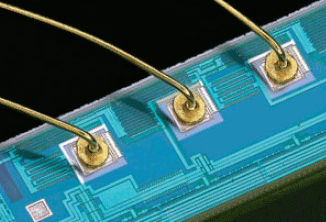 December 17th, 2014
CaptInnov Platform
16
Detectors studied by the labs of P2IO (1)
Challenges
Experiments/R&D
Fields of research
Applications
ATLAS,CMS,ALICE
HL-LHC upgrades
ILC
COMPASS
CLAS12
Spiral(2)
…
High granularity(107channels)
Large size
High B field ( 4 T)
High rate
Radiative environment
Material « budget »
Semiconductors
Gaseous
Low pressure
Scintillators
Photodetectors
Microelectronics
Calorimetry &
Trajectography
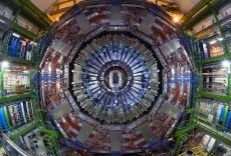 T2K
Double Chooz
ANTARES
…
Gaseous detectors
Photodetectors
Microelectronics
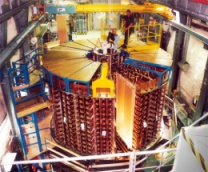 High number of channels (105)
Low background
Single photon sensitivity
Neutrinos
Semiconductors
Gaseous detectors
Digitization
SuperB
Fazia
…
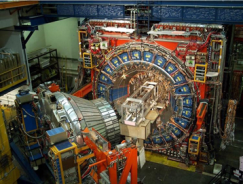 Single photon sensitivity
Precise timing
Digital treatment
Particle Id
AGATA
S3
…
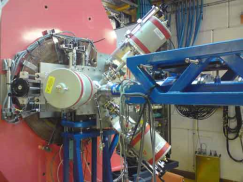 High resolution detectors
Low noise  cooling
Digital treatment
Semiconductors
Low noise FE
Digitization
g spectroscopy
 Nuclear phys
Large size> 1 m² 
Precision Mechanics
Spatial resolution < 1 mm
Good S/N
Timing
CLAS12
Demin
Sedine
NFS
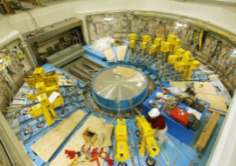 Photodetectors
Gazeous detectors
Neutron 
detection
June 28, 2012
New generation sensors and signal processing  CaptInnov
18
Detectors studied by the labs of P2IO (2)
Challenges
Experiments/R&D
Fields of research
Applications
Low noise
Space environment
Miniaturisation 
Low power
Large number of channels
Semiconductors
Microelectronics
Scintillators
MACSI
Solar orbiter
Compton camera
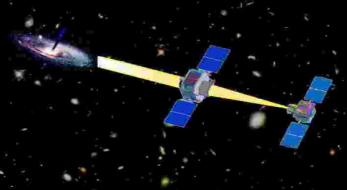 Spaceborn 
spectro-
imagers
Low background
Low noise
Ultra low temperature
Material purity
Bolometers
Gaseous detectors
Photodetectors
Low noise electronics
Edelweiss(-II/III)
SuperNemo
Cast
…
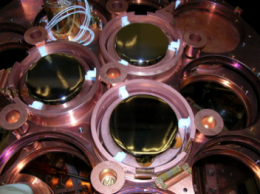 Dark matter
 search
Single photon sensitivity
High efficiency
Precise timing
Digital treatment
Photodetectors
Ultrafast digitizers
Antennas
Auger
H.E.S.S.(2)
Codalema
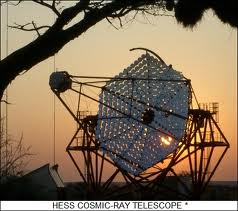 Cosmic Rays
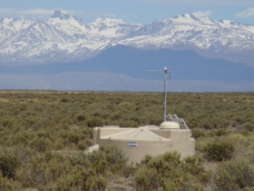 Spatial resolution(mm)
Detection efficiency
B field (IRM PET)
Miniaturization
Ergonomics
ART
CALIPSO
SIPMED
PIXSIC
MONITEP
Biomedical
Scintillators
Photodetectors
Semiconductors
Microelectronics
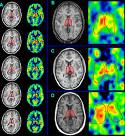 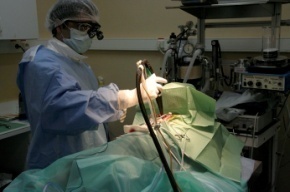 June 28, 2012
New generation sensors and signal processing  CaptInnov
19
Supports of P2IO for detection systems
No postdoc funded
Support for collaborative R&D on detectors: 300 k€ funded in 2011 (for 3 years)
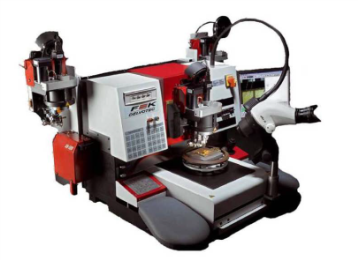 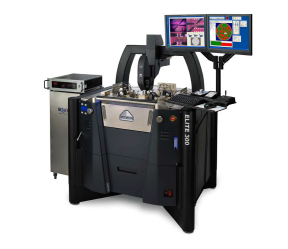 CaptInnov test platform (182 k€):
Advanced probe station + bonding machine,
Usable for large area devices,
Usable for detectors & (micro-)electronics,
« Seed » funding of P2IO complemented by application to Univ. Paris-Sud  and IdF region

Other supports:
Workshops (PhotoDet 2012, …) and schools (Rencontres de physique de l’infiniment grand à l’infiniment petit 2011/2012, …)
Support for visitors (Pr Savvidis, …)
Platform operational supports (~10 k€): Cryogenic, Dalton, Calva
June 28, 2012
New generation sensors and signal processing  CaptInnov
20
Prospects and conclusions
Each year:
   Yearly status reports for each R&D project

Longer term: 
   CaptInnov platform: operational next year (mi-2013)
Starting point to improve synergy between detector teams of P2IO labs

P2IO supports are precious for risky and innovative R&D of detector systems
Initial stage of R&D before asking funding to agencies (Cnes, ESA, ANR, …).  

These platform and R&D projects can be a starting point for partnership with industries

Platform are also planned to be used for teaching purposes
June 28, 2012
New generation sensors and signal processing  CaptInnov
21